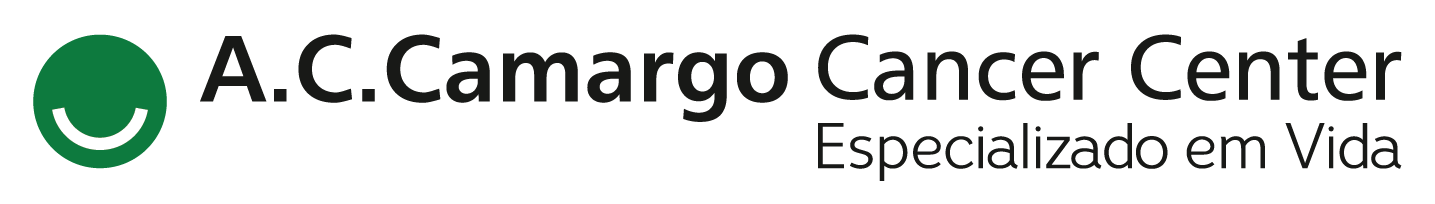 Encontro de Ciência e Inovação  2023
INCIDÊNCIA E FATORES DE RISCO ASSOCIADOS À CARDIOTOXICIDADE EM PACIENTES COM CÂNCER DE MAMA HER2 POSITIVO QUE RECEBERAM DUPLO  BLOQUEIO ANTI-HER2 OU T-DM1 NOS CENÁRIOS NEOADJUVANTE, ADJUVANTE E/OU METASTÁTICO
B. L. FABRE, M. G. CESCA, N. F. PONDÉ, A. C. M. COMINI, B. S. SILVA, M. A. BALARINE
Também foram avaliados a proporção de interrupções  ou descontinuação ao tratamento além de investigação  dos padrões de prevenção e cuidados.
RESULTADOS E CONCLUSÃO
A taxa de incidência de cardiotoxicidade na população  total foi de 8.3%. A ocorrência de cardiotoxicidade foi  maior na população maior ou igual a 65 anos (22.2% vs  7.3% em comparação aos pacientes <65 anos, p=0.017).  Nos pacientes com hipertensão observamos que a  ocorrência de cardiotoxicidade foi maior em relação aos  não hipertensos (15.0% vs 6.6% respectivamente,  p=0.022). O mesmo foi observado naqueles com  doenças cardiológicas preexistentes (50.0% vs 7.2%  respectivamente, p=0.001), uso de betabloqueador  (23.5% vs 6.6%, p=0.003) e uso de IECA/BRA (17.9% vs  6.4%, p=0.008).
e uso de antraciclina prévio (RR 2.855 [95% CI 1.205 –  6.768], p=0.017).
Nosso estudo de vida real sugere baixa incidência e
recorrência de cardiotoxicidade durante a terapia dupla  com Trastuzumabe e Pertuzumabe e/ou T-DM1,  apoiando o conceito de que estas terapias  provavelmente são seguras do ponto de vista  cardiológico. Nosso estudo sugere que a incidência de
INTRODUÇÃO
O câncer de mama é a neoplasia mais comum em  mulheres e a principal causa de mortalidade câncer-  específica no mundo1. A terapia anti-HER2 mudou a  história natural dos tumores mamários HER2 positivos2.  Dentre os efeitos colaterais associados ao tratamento, a  cardiotoxicidade é um evento adverso significativo  associado a esta terapia3.
OBJETIVO
cardiotoxicidade é maior na população mais idosa, em  hipertensos e usuários de betabloqueador ou IECA/BRA  e que a presença de doenças cardiológicas preexistentes  e exposição prévia a antraciclinas sugerem possíveis  fatores de risco para maior incidência do evento, o que  é corroborado por outros estudos que avaliaram o tema.
O objetivo deste trabalho consistiu em avaliar a  ocorrência e apresentação clínica de cardiotoxicidade  (queda de fração de ejeção e/ou insuficiência cardíaca
T-DM1 adjuvante	HP na metástase
T-DM1 na metástase
sintomática) em participantes do estudo tratados com  Pertuzumabe + Trastuzumabe ou T-DM1 nos cenários  neoadjuvante, adjuvante ou metastático.
MÉTODOS
Estudo retrospectivo, unicêntrico baseado em revisão  de prontuários de participantes com diagnóstico de  câncer de mama HER2 positivo e que receberam  tratamento com Pertuzumabe + Trastuzumabe e/ou T-  DM1 nos cenários neoadjuvante, adjuvante e/ou  metastático entre janeiro de 2011 e dezembro de 2021.  Os pacientes foram avaliados quanto à incidência e  apresentação clínica de cardiotoxicidade e os fatores de  risco associados a ela.
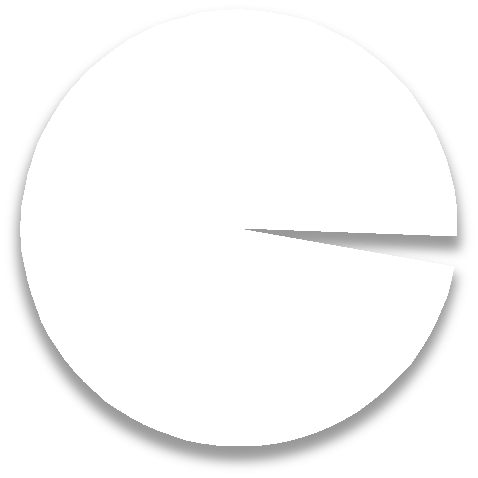 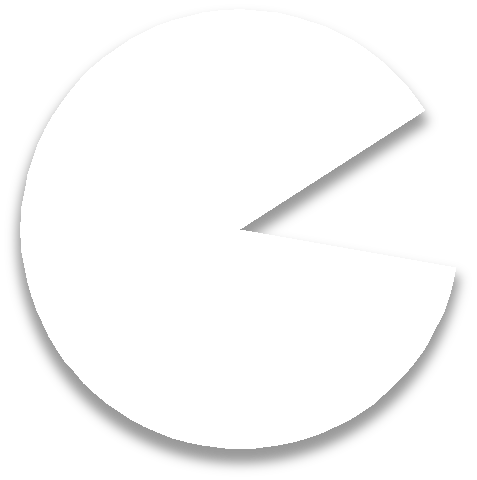 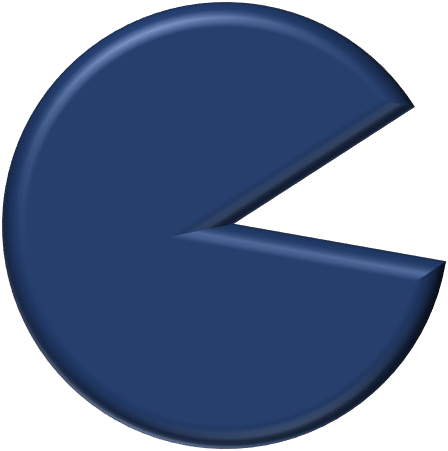 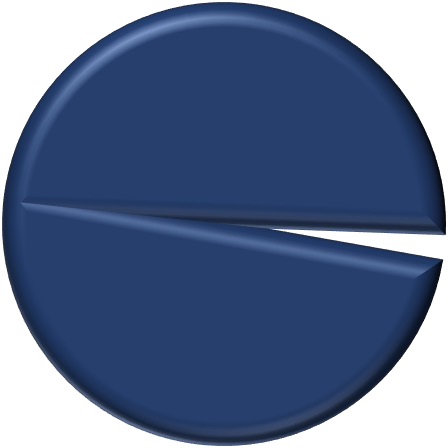 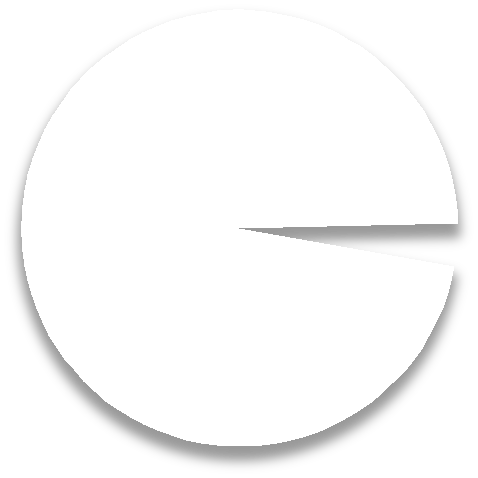 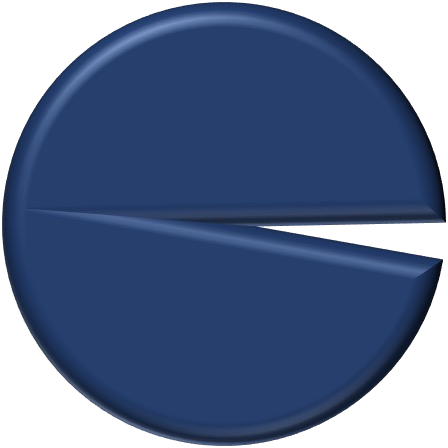 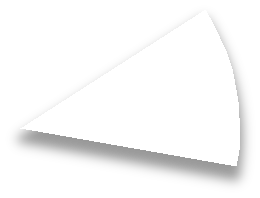 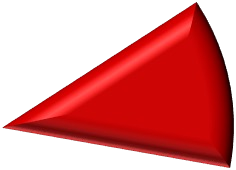 12%
Cenário adjuvante	HP adjuvante
Cenário neoadjuvante
98%
97%
3%
88%
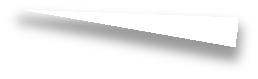 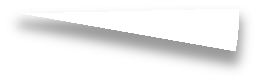 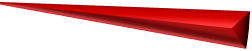 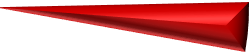 2%
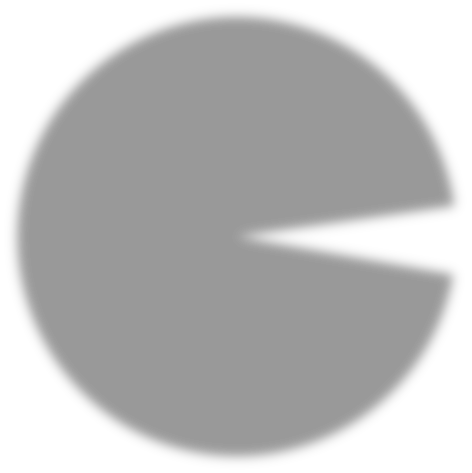 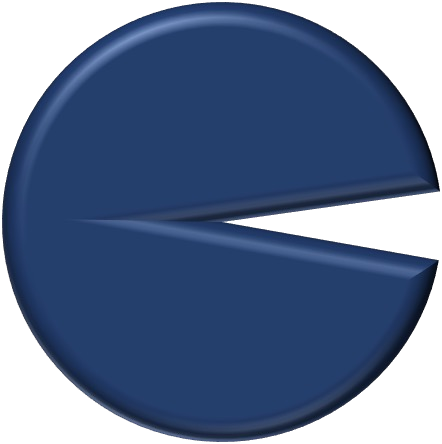 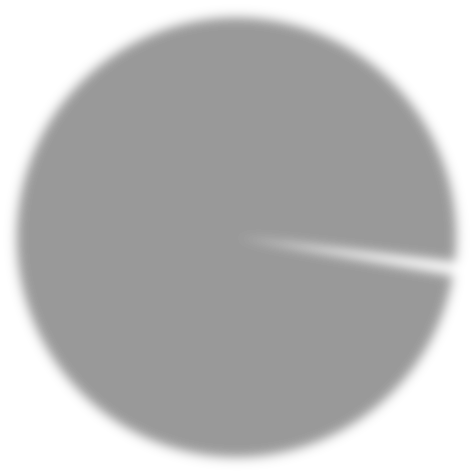 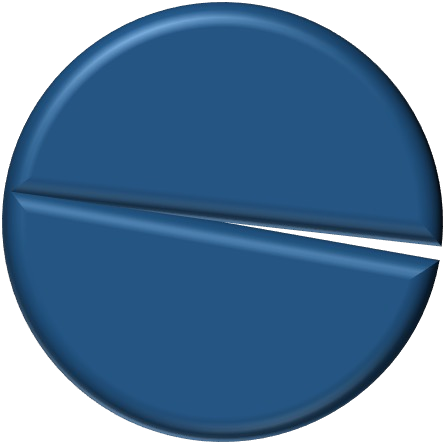 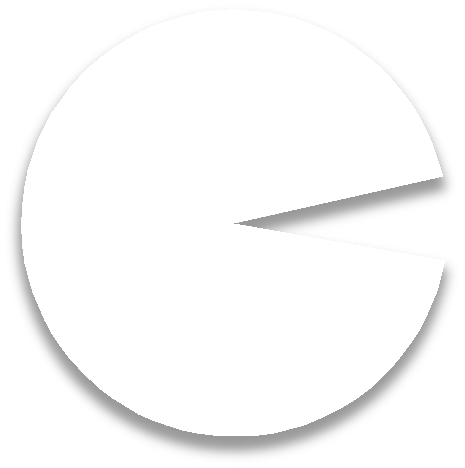 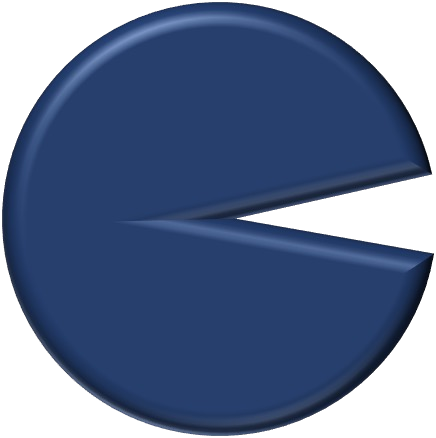 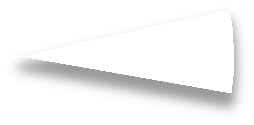 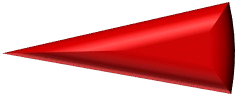 6%
94%
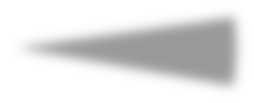 99%
95%
5%
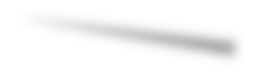 1%
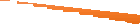 Não (N=44)
Sim (N=1)
Não (N=126)
Sim (N=17)
Não (N=94)
Sim (N=3)
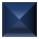 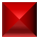 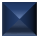 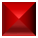 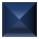 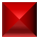 Referências:
– Bray F, Ferlay J, Soerjomataram I et al. Global cancer statistics 2018: GLOBOCAN
estimates of incidence and mortality worldwide for 36 cancers in 185 countries. CA  Cancer J Clin. 2018 Nov;68(6):394-424
- Slamon DJ, Godolphin W, Jones LA, Holt JA, Wong SG, Keith DE, Levin WJ, Stuart
SG, Udove J, Ullrich A, et al. Studies of the HER-2/neu proto-oncogene in human  breast and ovarian cancer. Science. 1989 May 12;244(4905):707-12
- Pondé NF, Lambertini M, de Azambuja E. Twenty years of anti-HER2 therapy-  associated cardiotoxicity. ESMO Open. 2016 Jul 21;1(4):e000073.
Não (N=132)
Sim (N=7)
Não (N=89)
Sim (N=6)
Não (N=200)
Sim (N=1)
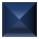 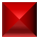 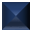 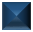 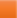 Na análise multivariada apenas houve significância  estatística para a variável de presença de comorbidade  cardiológica (RR 8.094 [95% CI 1.745 – 37.548], p=0.008)